EROSION /WEATHERING
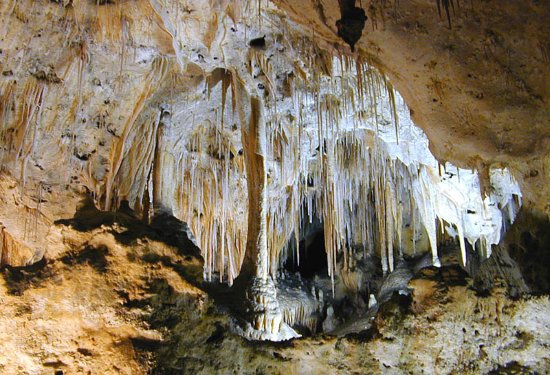 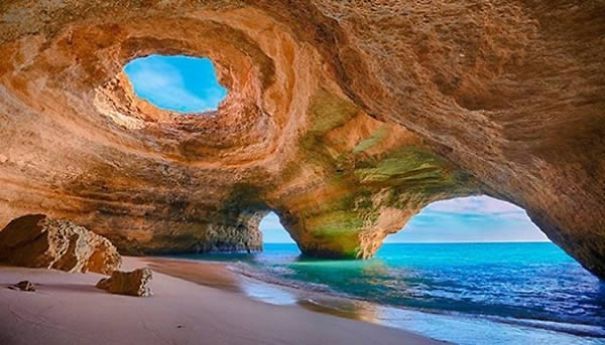 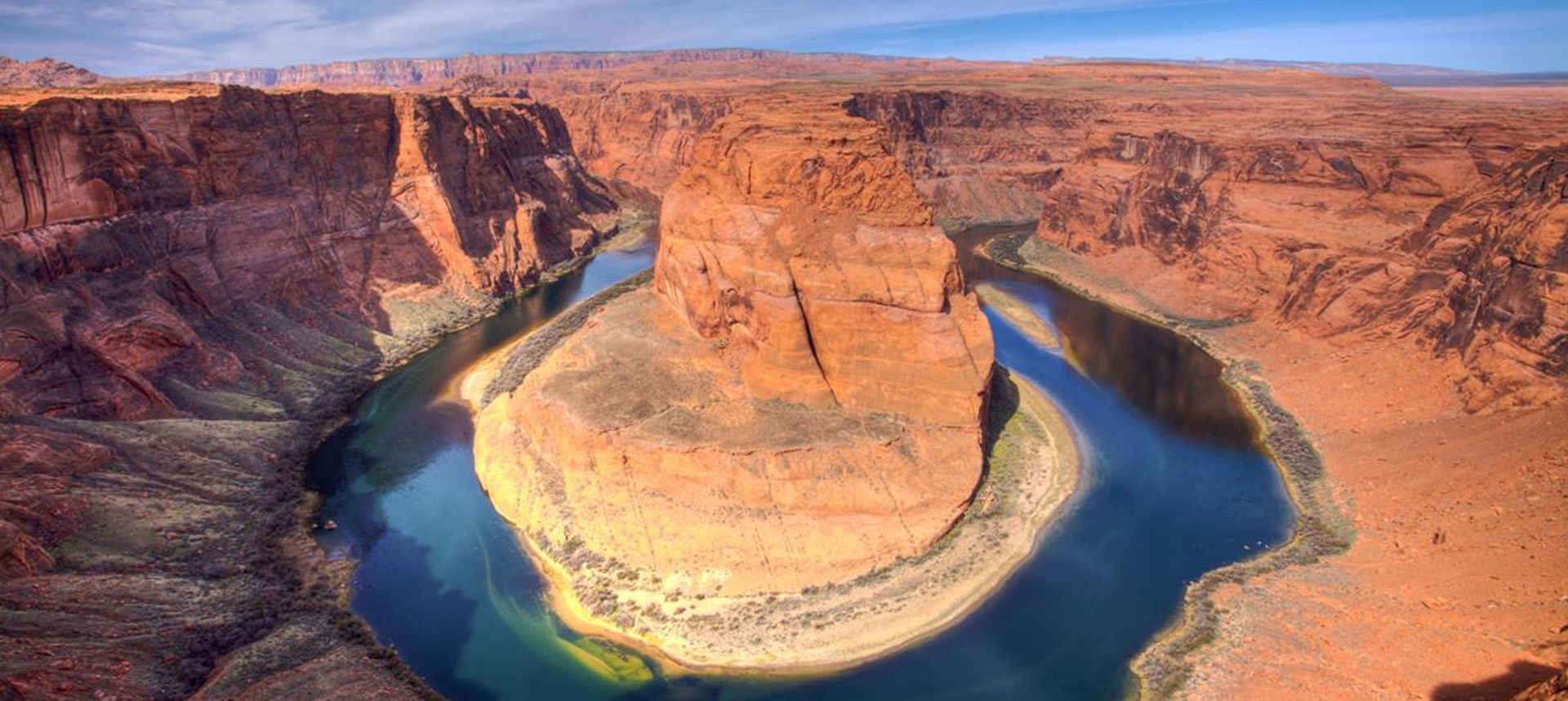 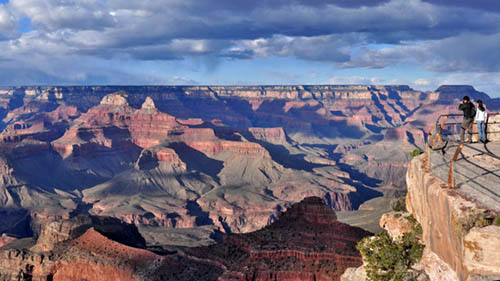 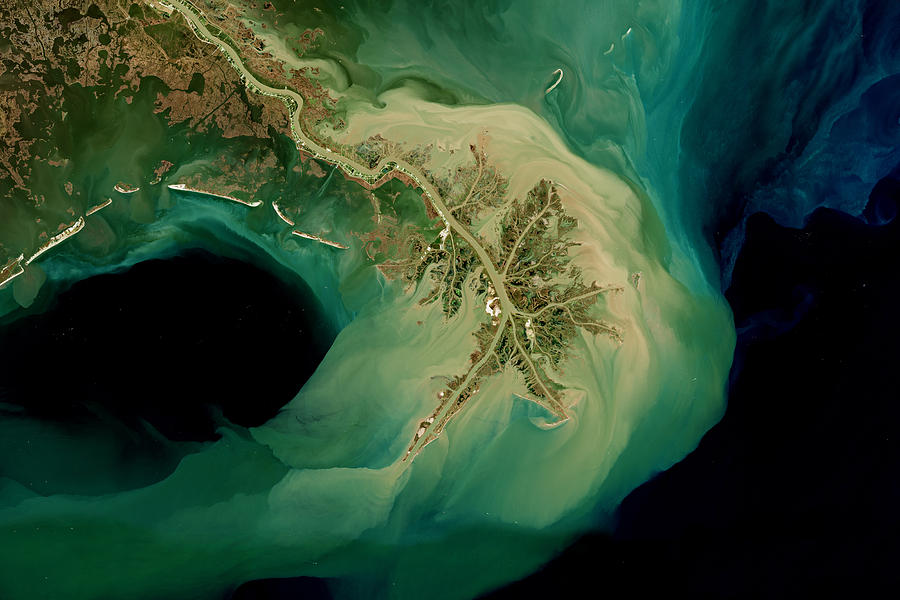 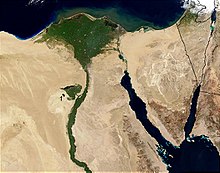 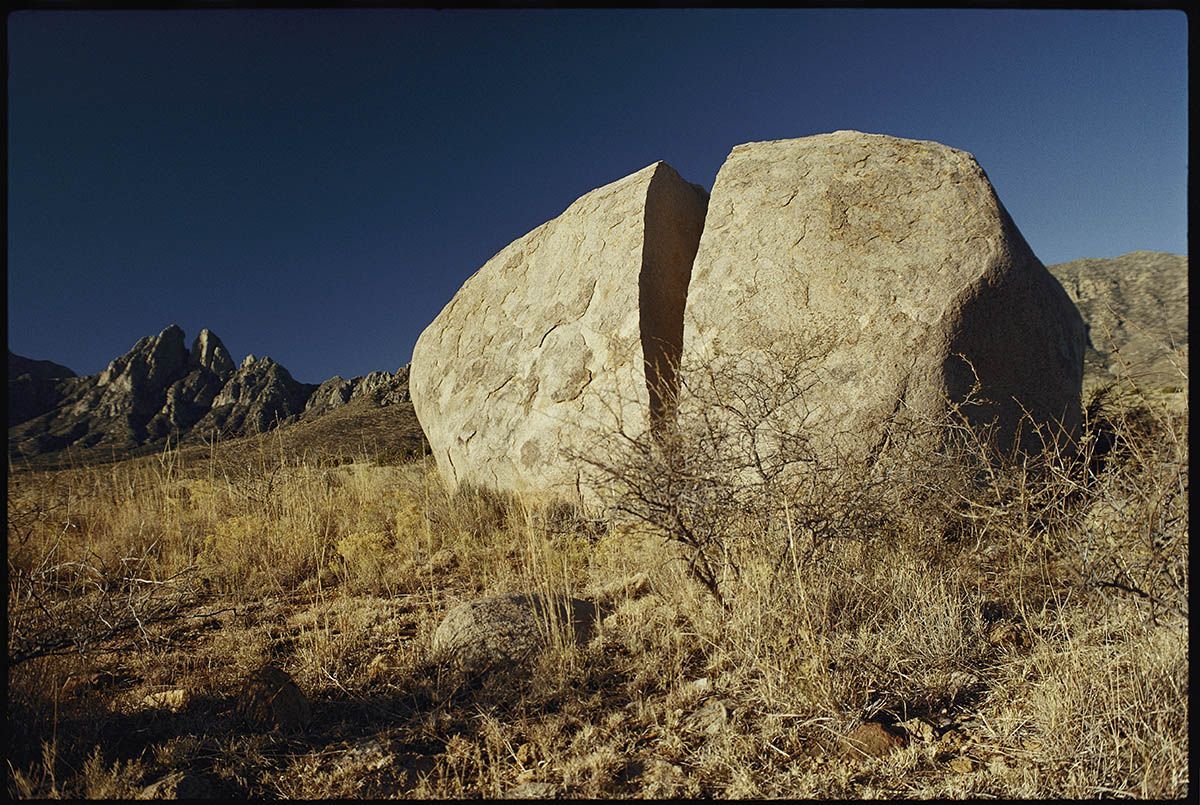 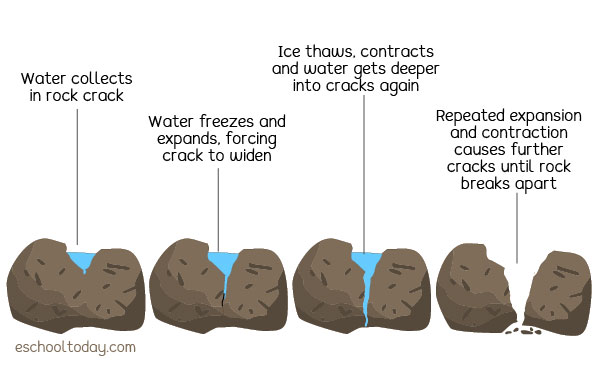 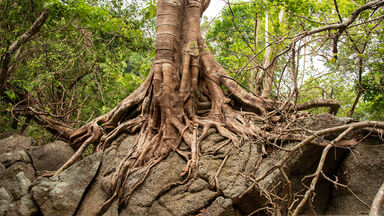 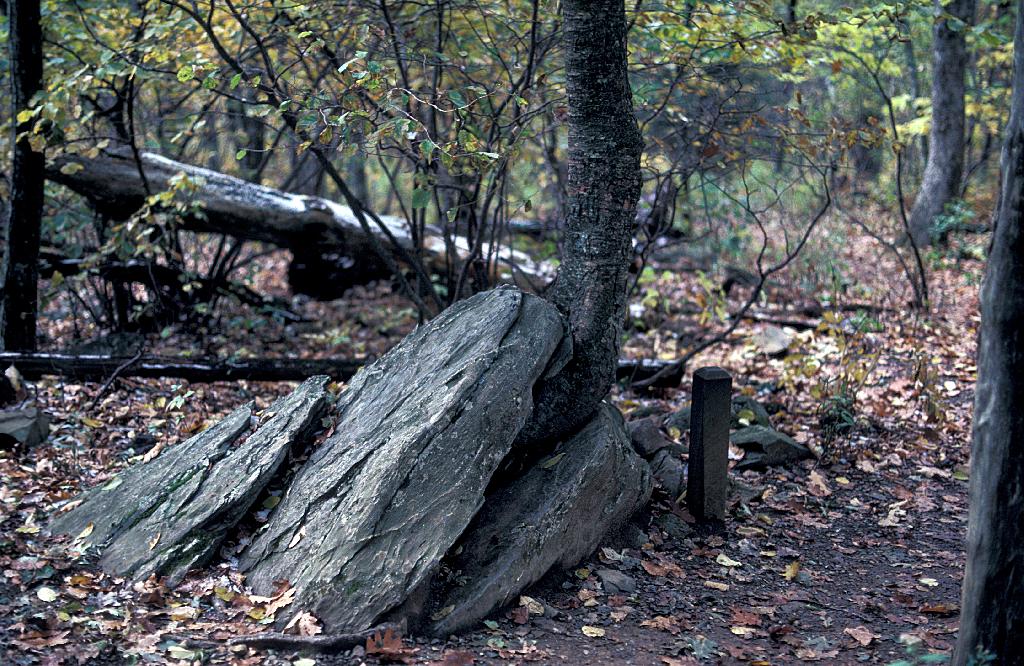 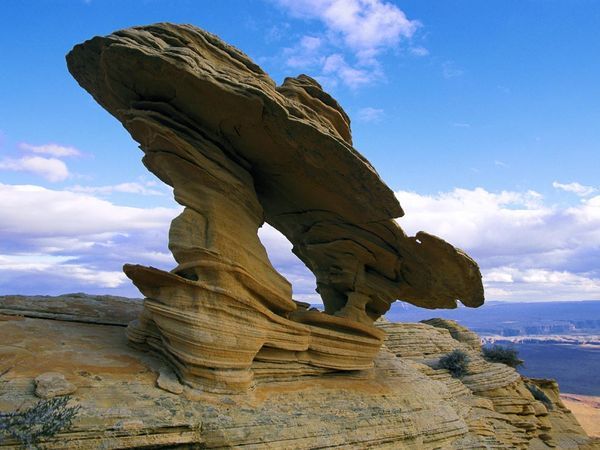 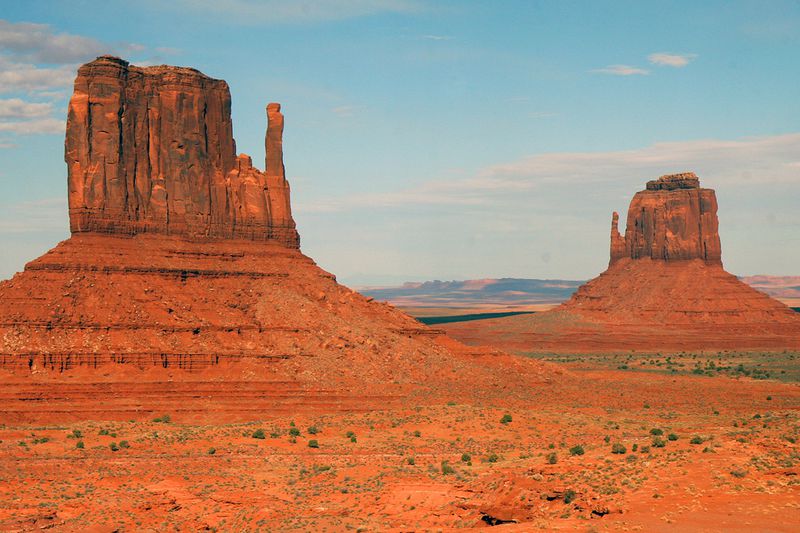 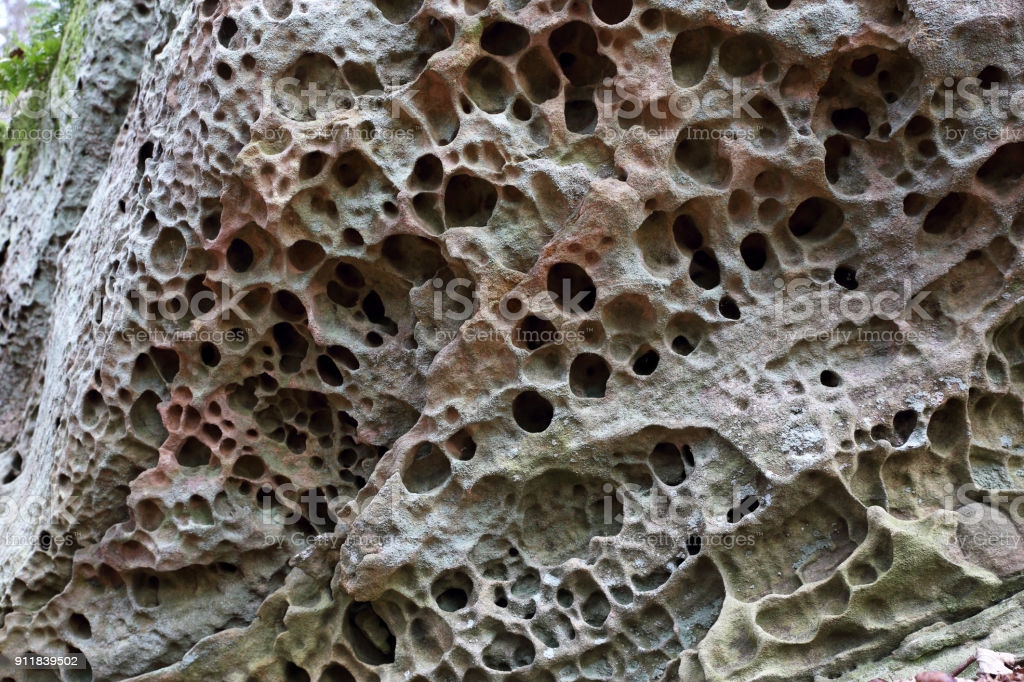 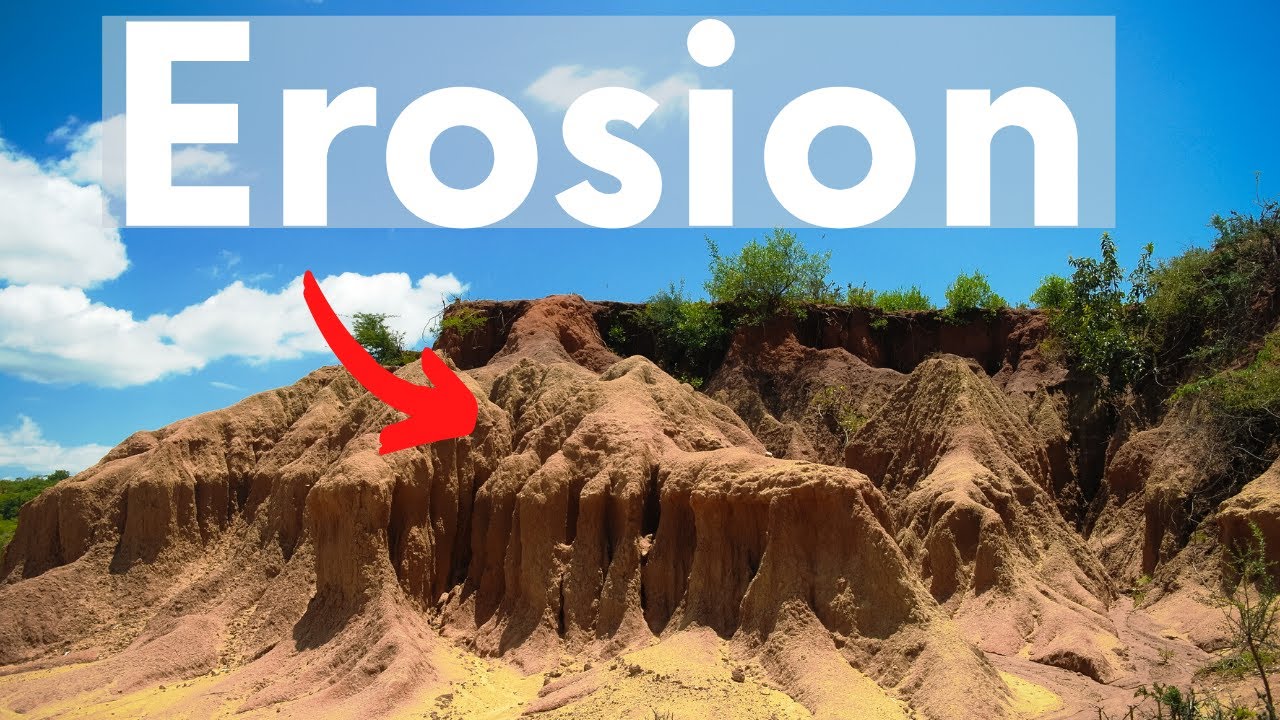 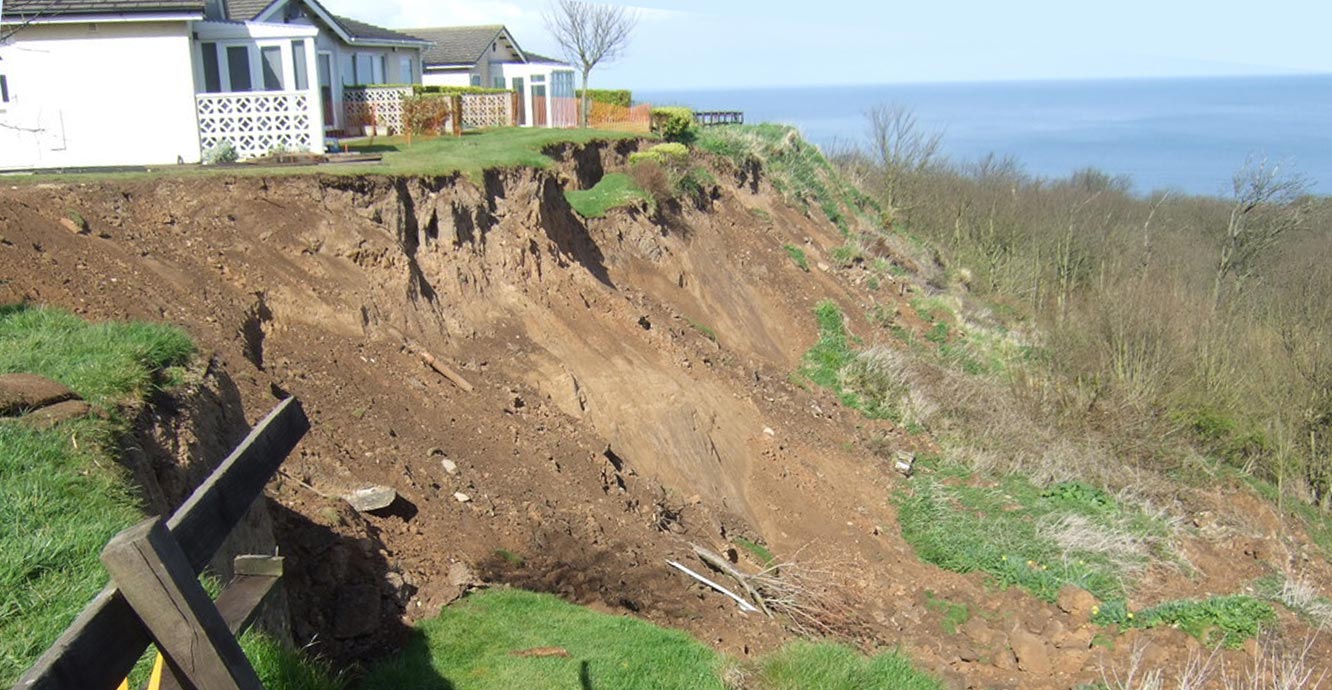 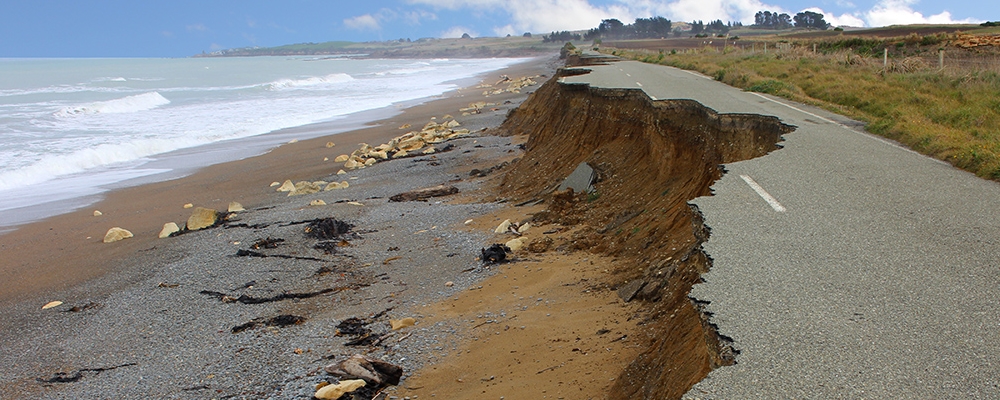 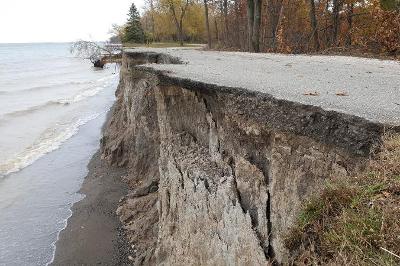 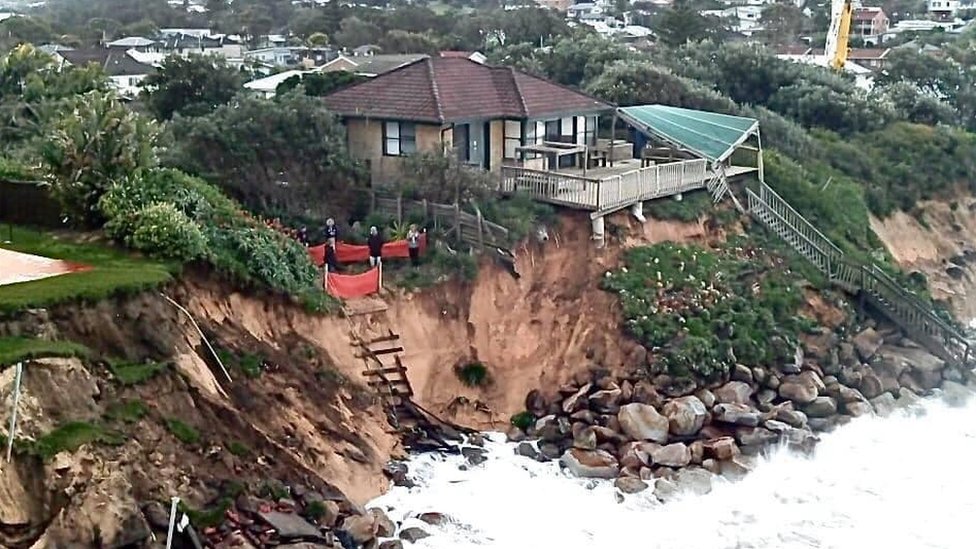 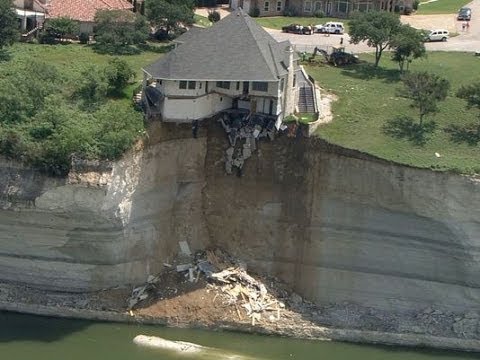